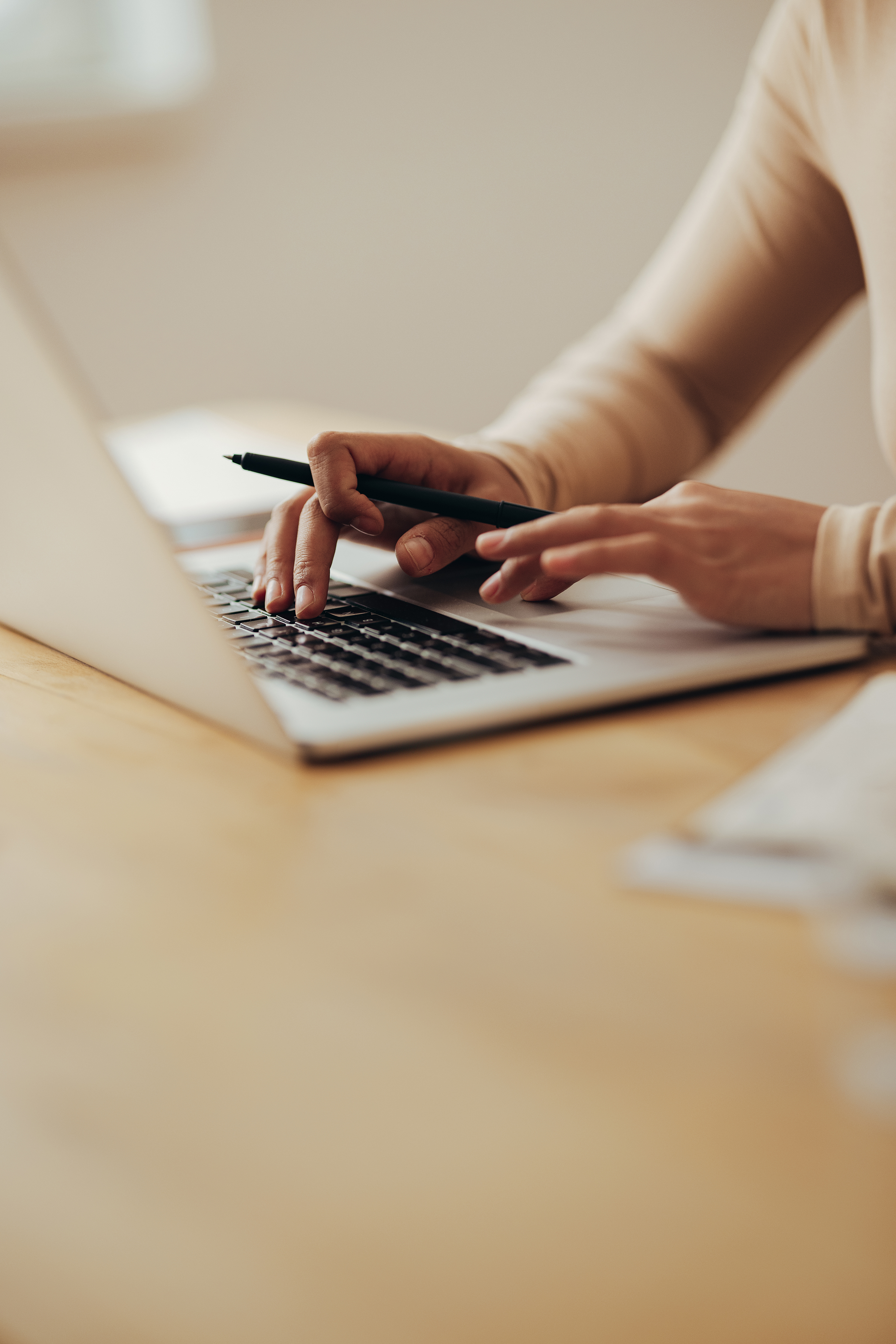 Empowering Students and Helping Them to Develop Their Digital Skills
24.11.2023 Jenni Decandia
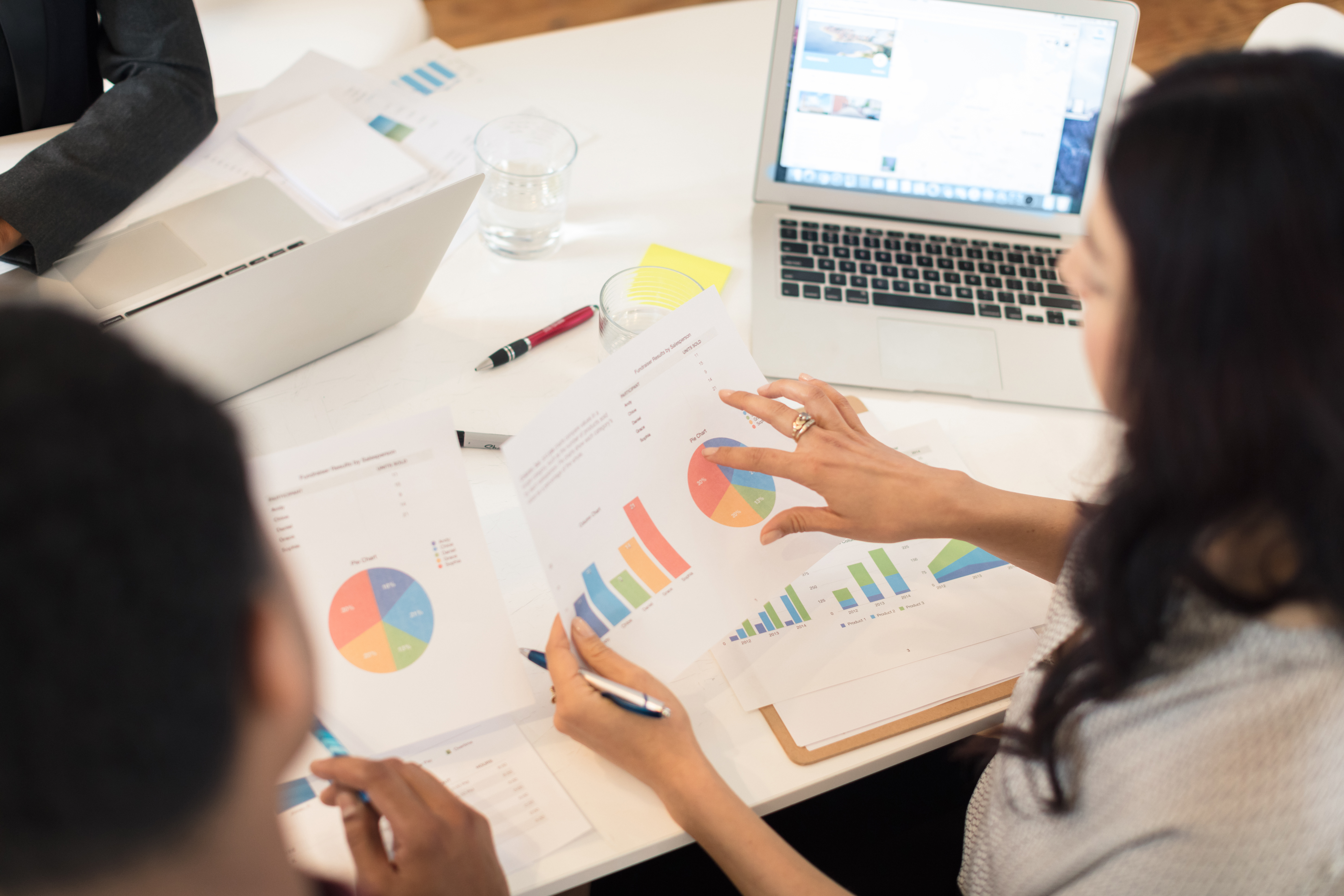 Digital literacy
Digital literacy is the ability to use technology effectively to communicate, access information, and solve problems. 
It is a critical skill for students in all grades and subjects.
In today's digital world, it is more important than ever for students to have the skills they need to succeed.
Why are digital skills important?
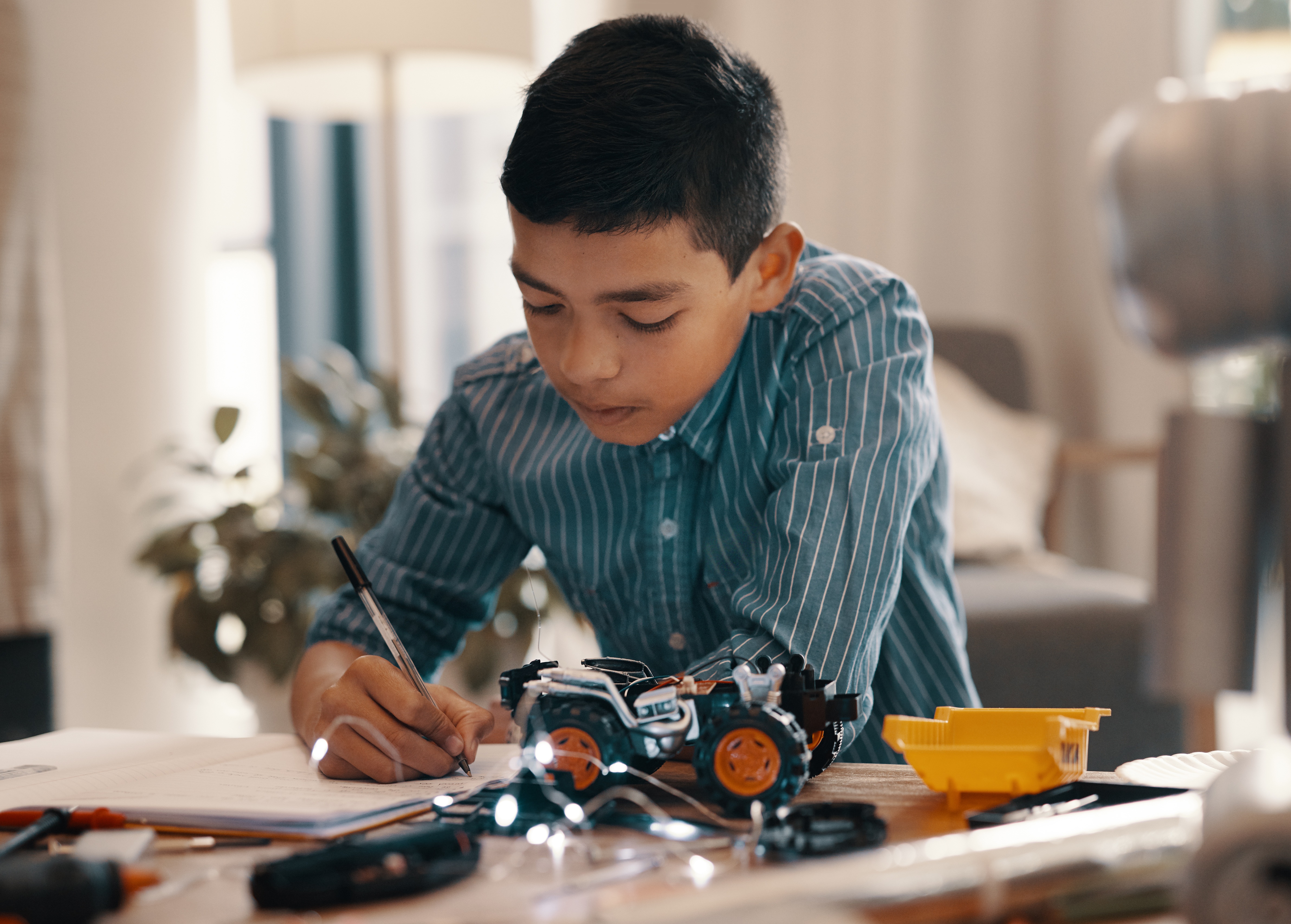 Digital skills are essential for students to succeed in school and in the workforce.
Employers are increasingly looking for employees who have strong digital skills.
Digital skills can help students to be more informed citizens and to participate in civic life.
How can we help students develop their digital skills?
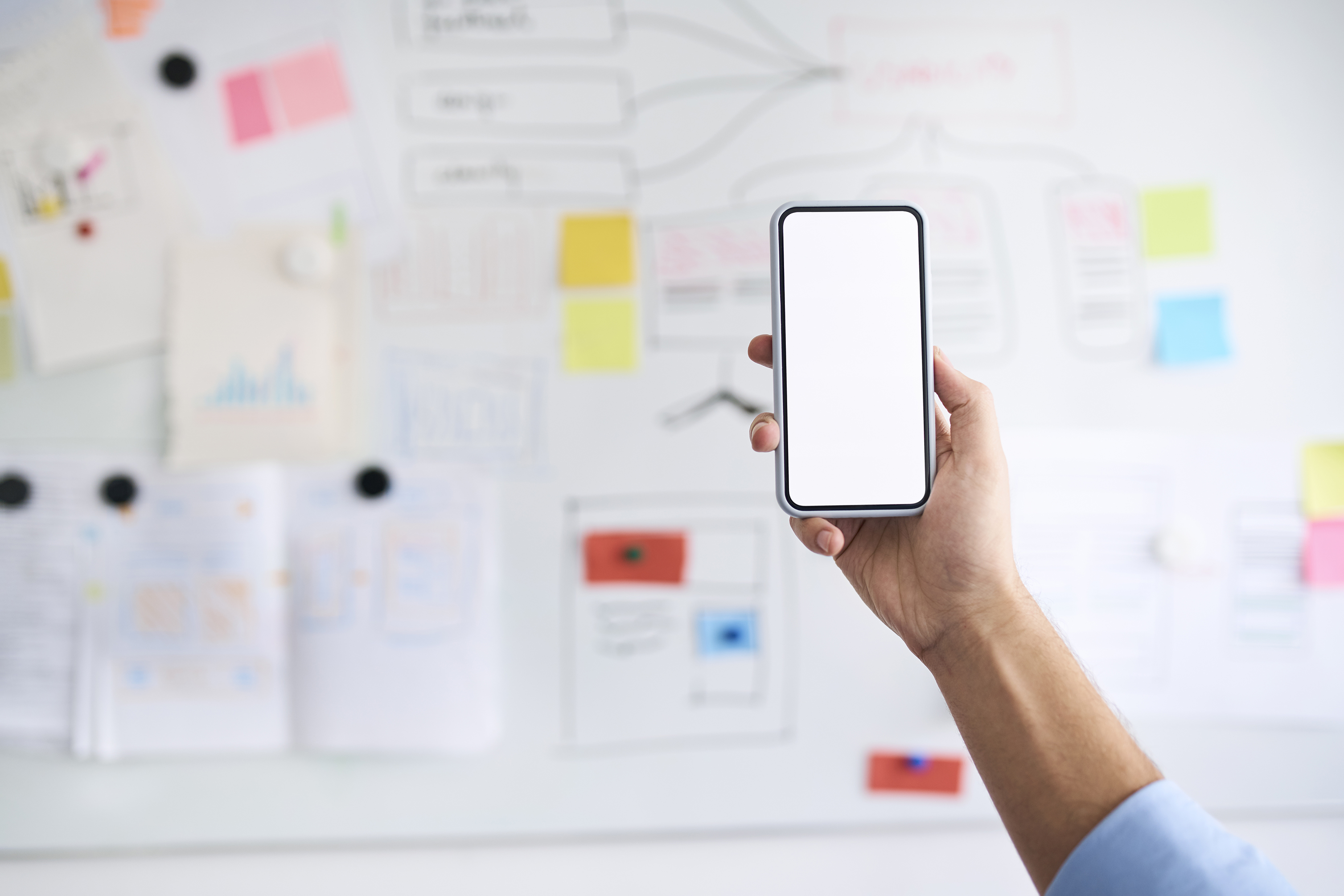 Provide students with access to technology and the internet.
How can we help students develop their digital skills?
Offer students opportunities to learn about and use technology in the classroom.
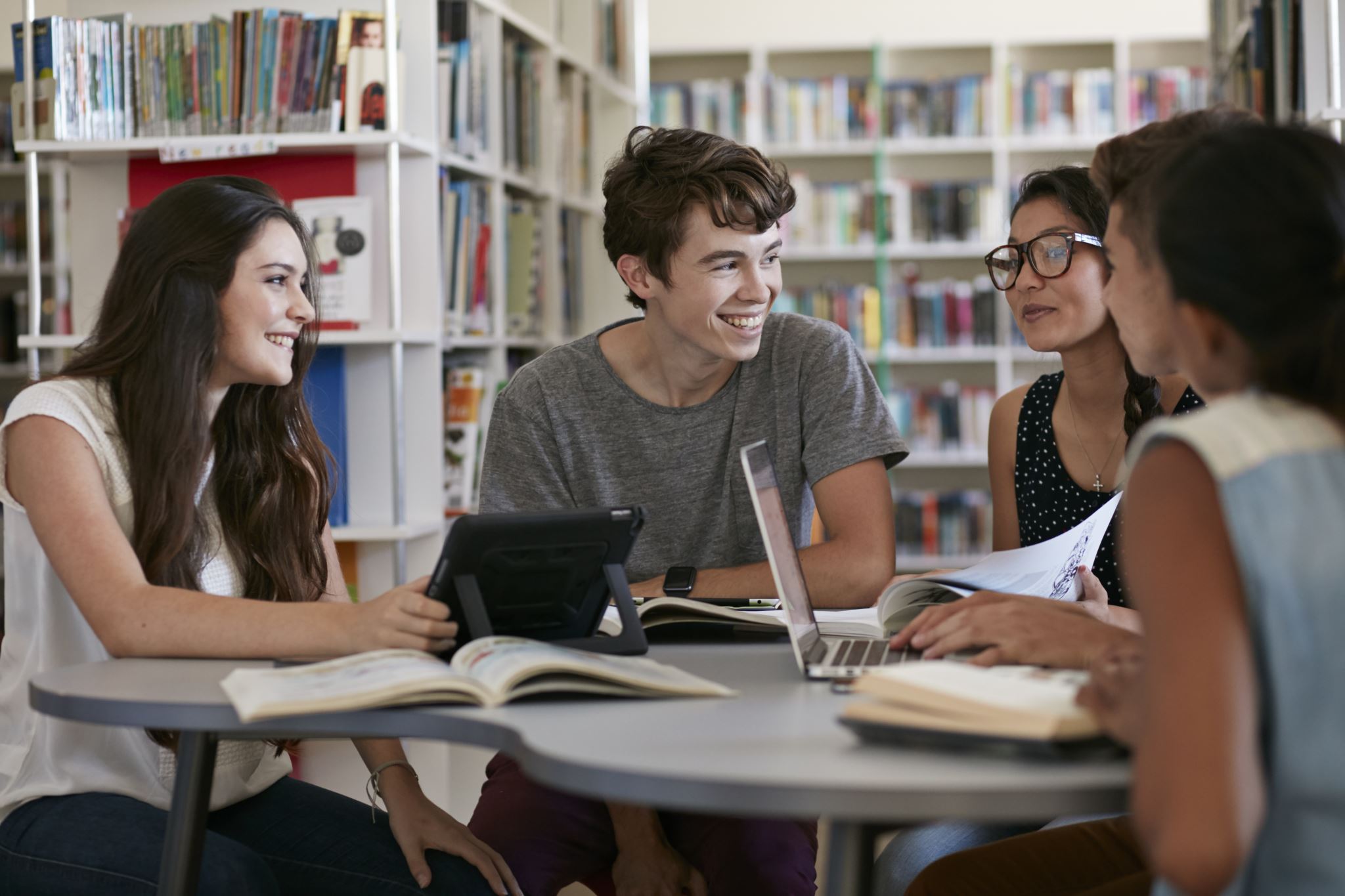 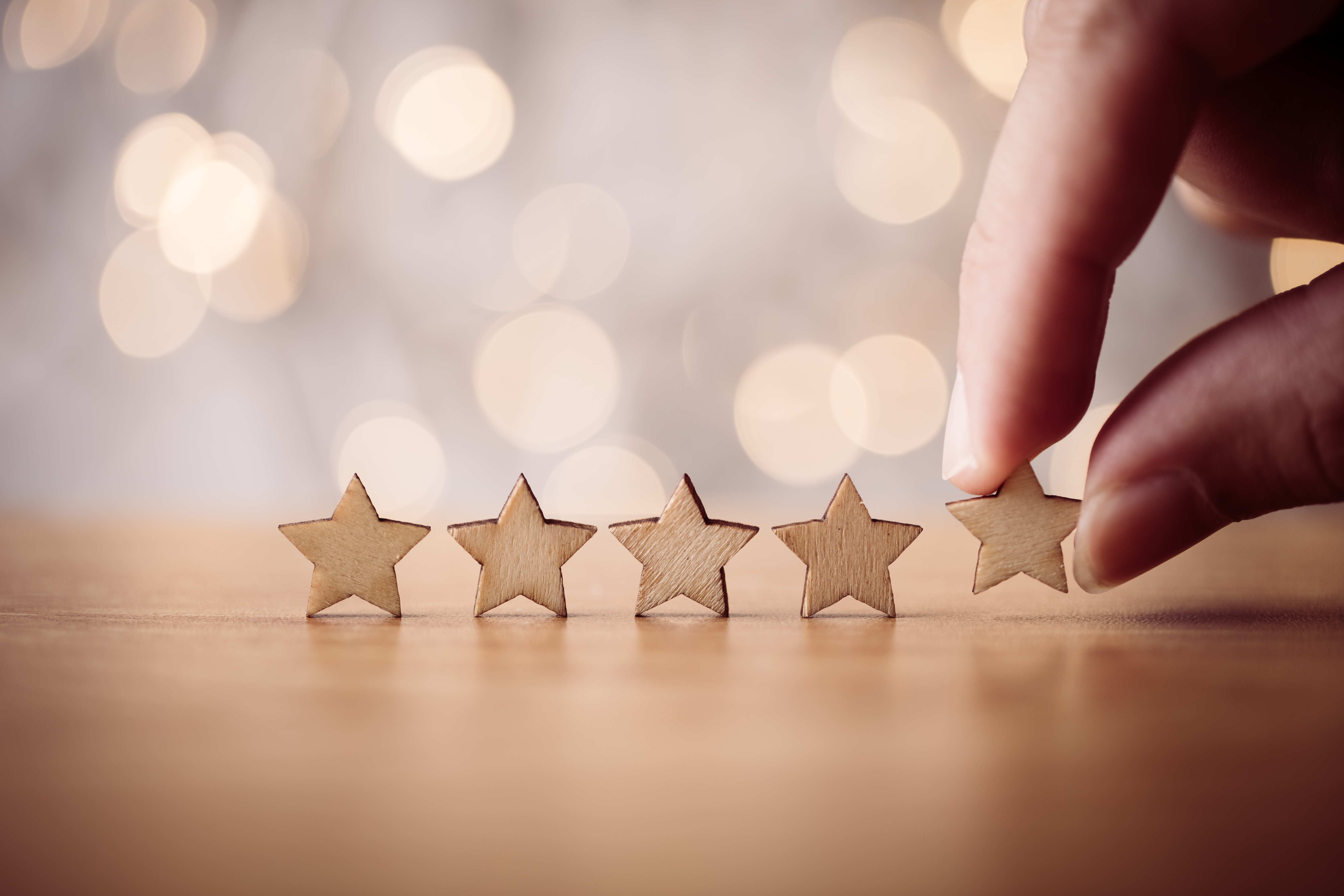 How can we help students develop their digital skills?
Encourage students to use technology outside of the classroom for personal and academic purposes.
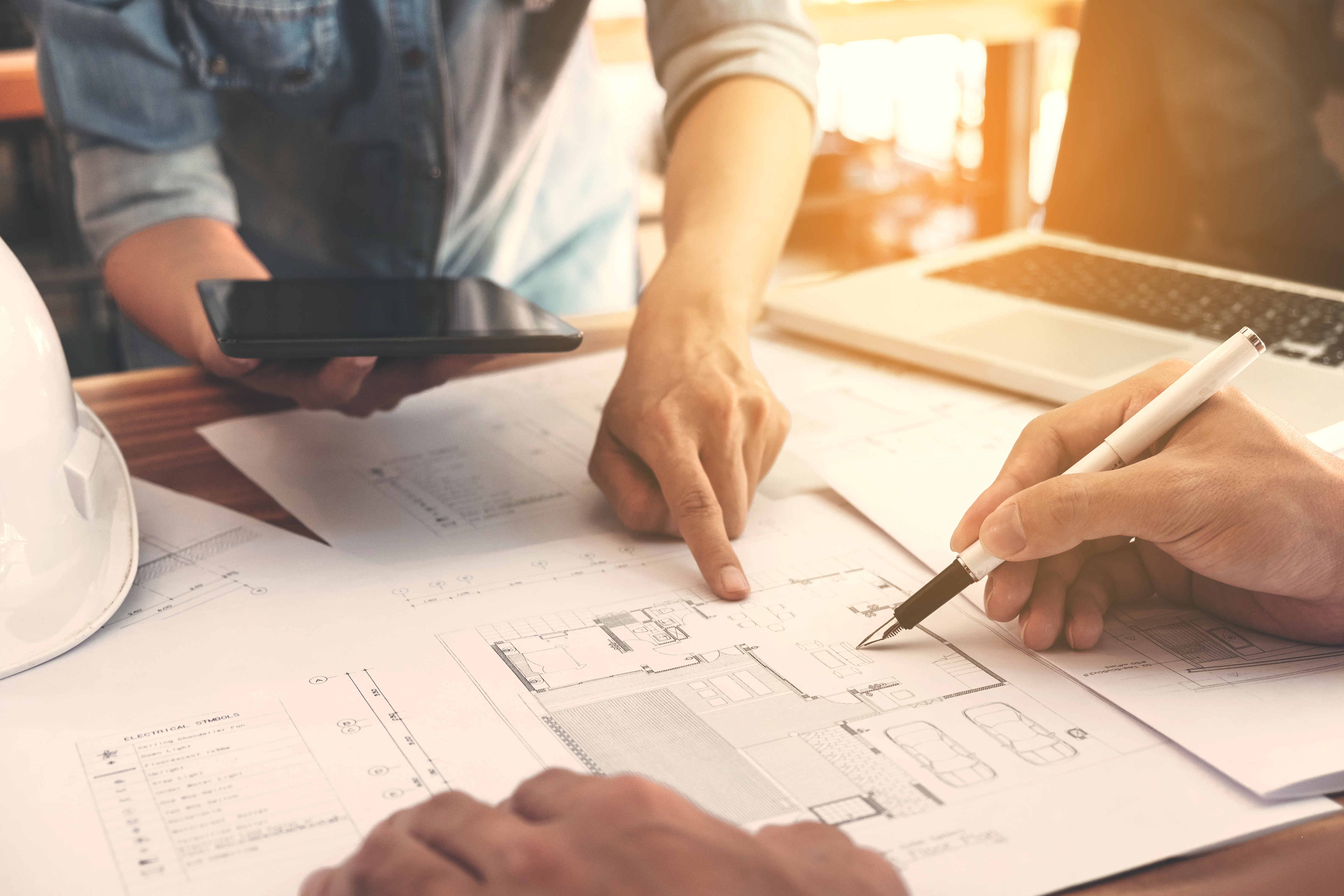 How can we help students develop their digital skills?
Provide students with support and guidance as they develop their digital skills.
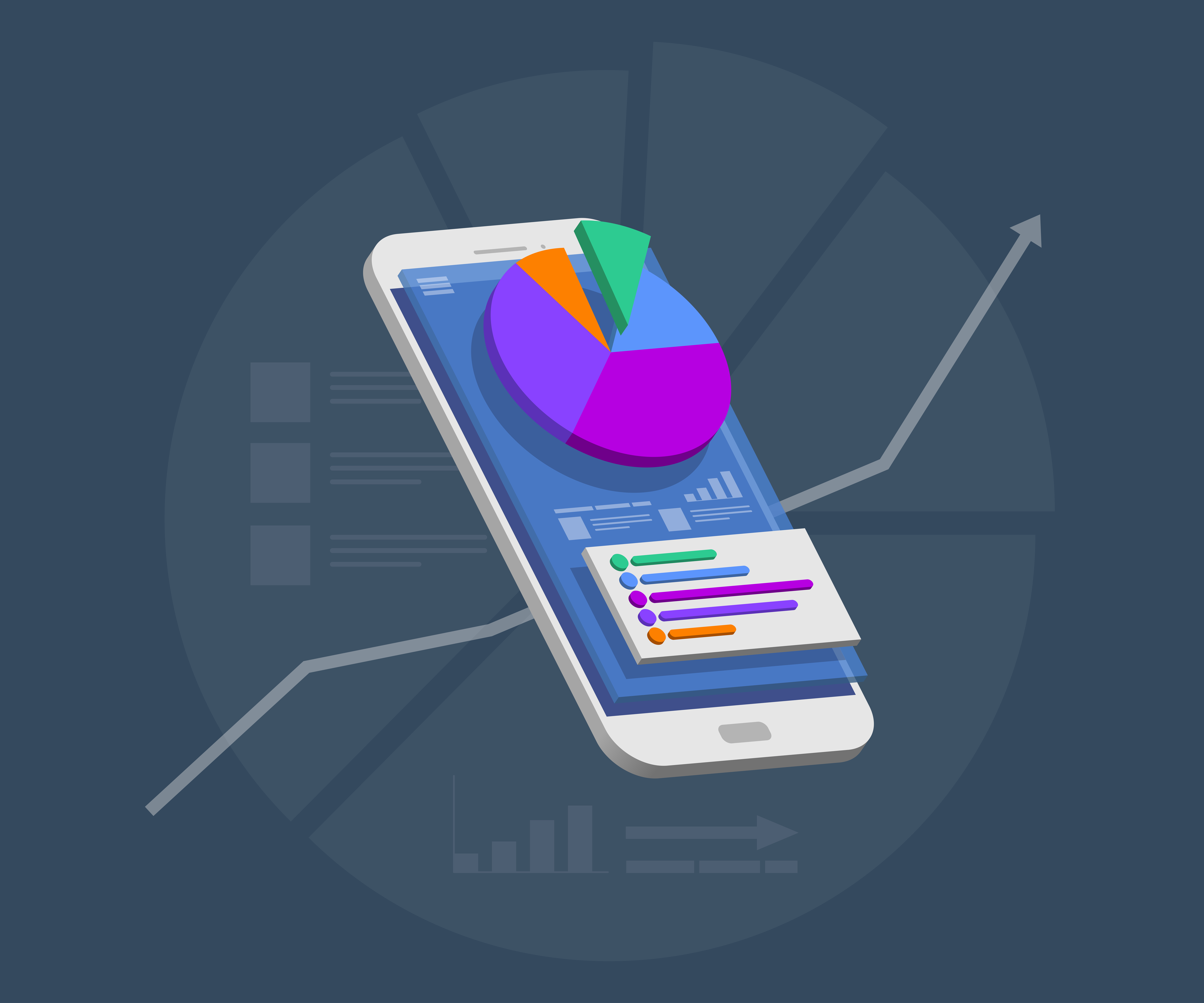 Technology in the classroom
Teach students how to use different types of software, how to research information online, and how to create digital content.
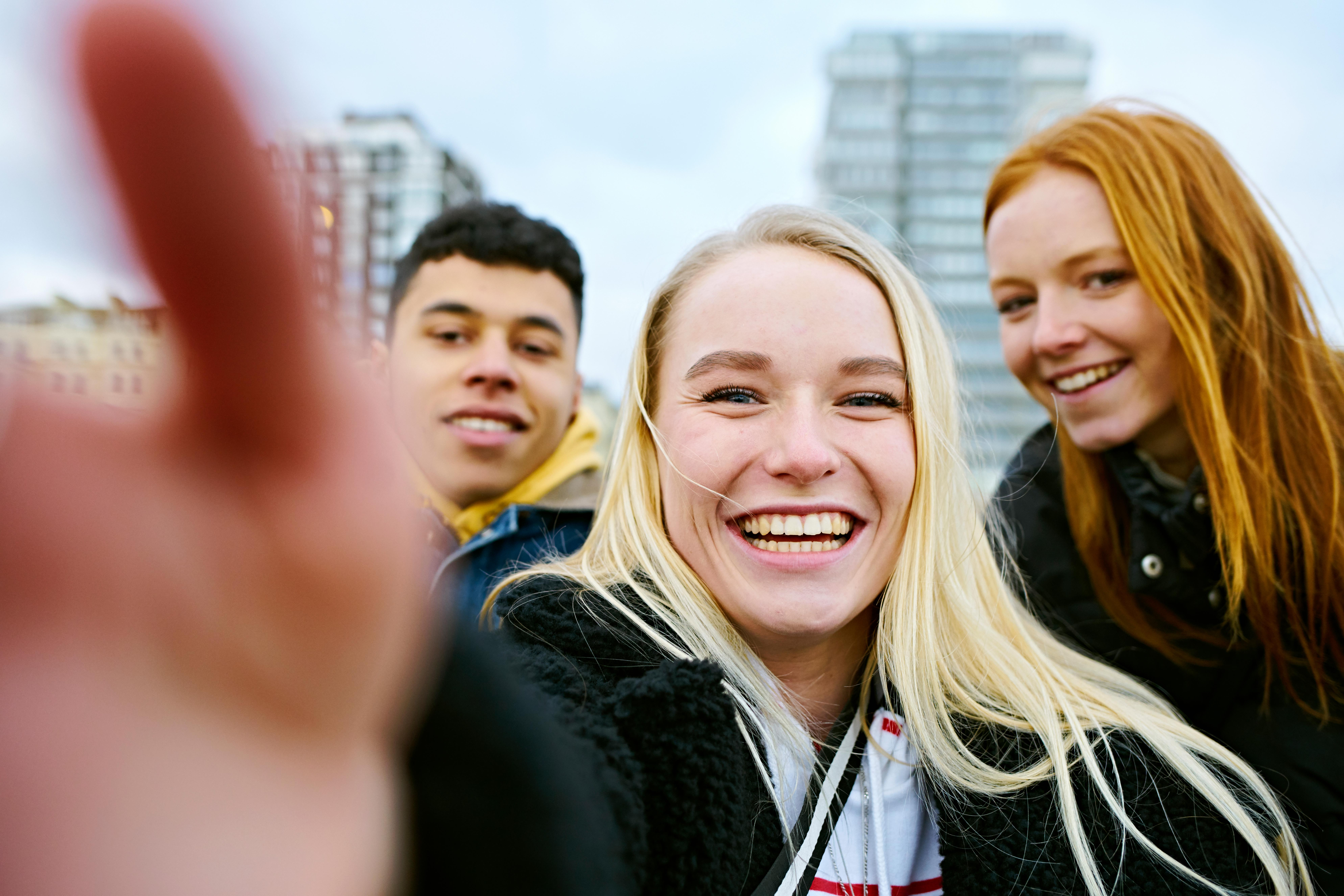 Technology in the classroom
Encourage students to use social media to connect with friends and family.
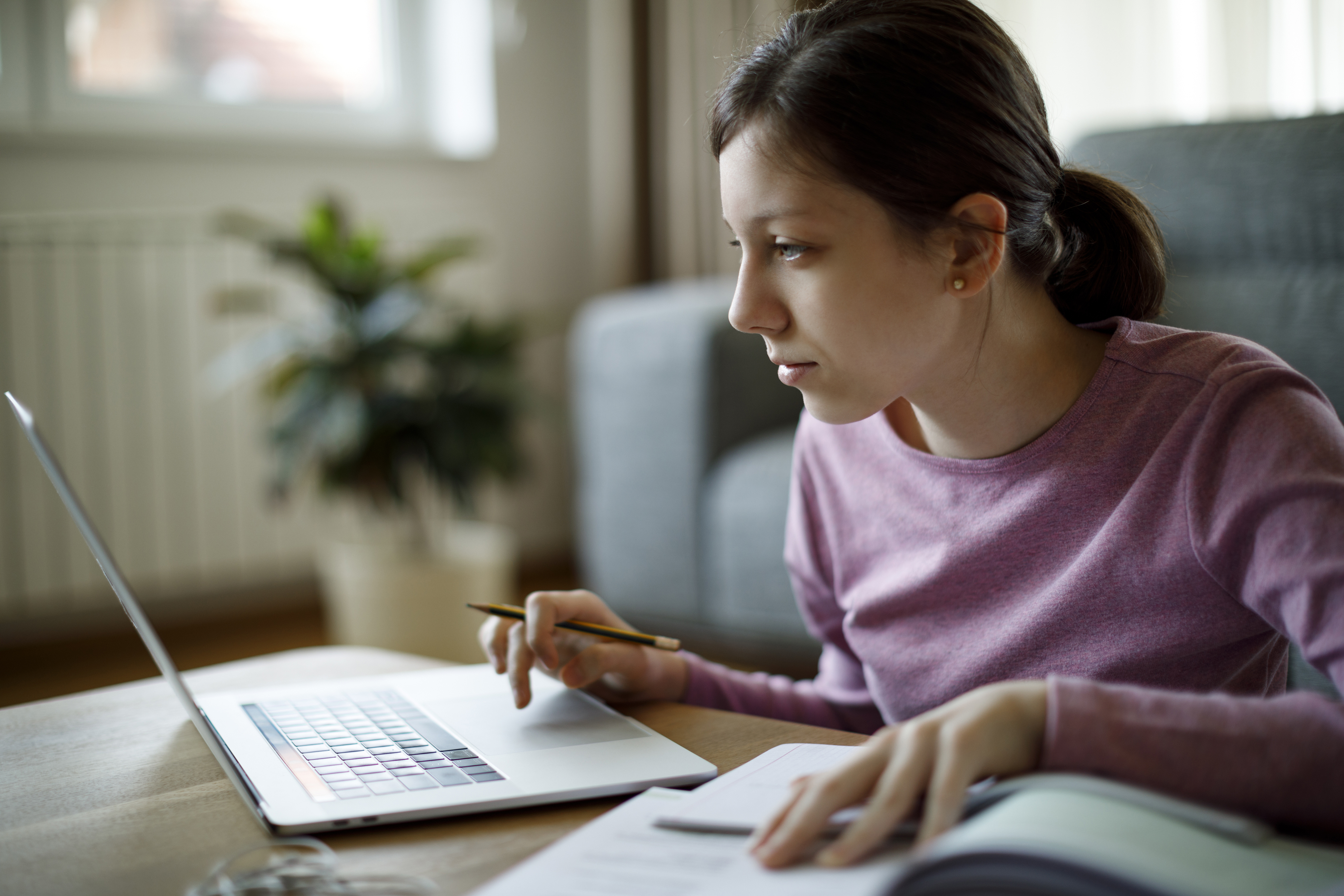 Technology in the classroom
Encourage students to use online resources to learn about new topics.
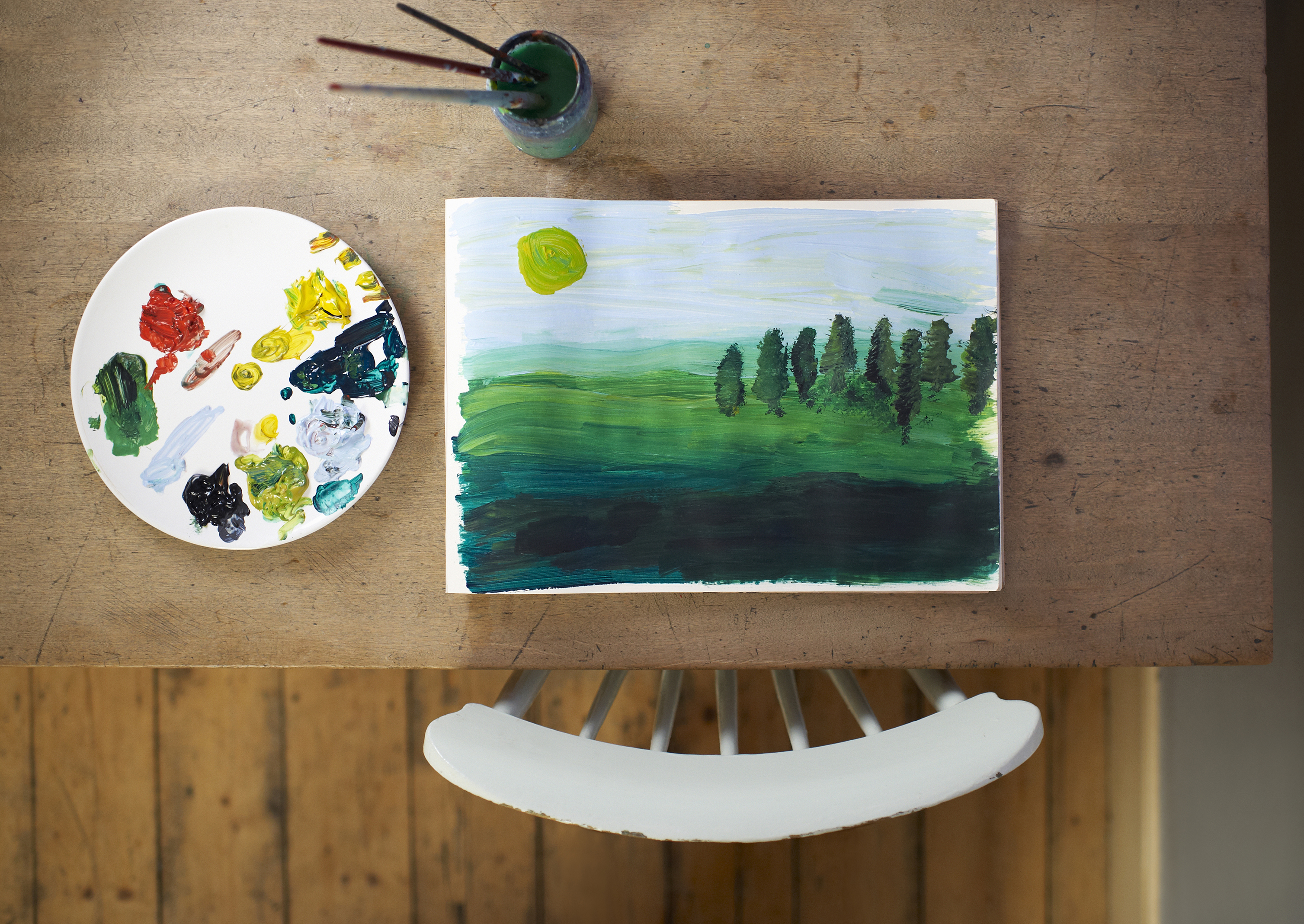 Technology in the classroom
Encourage students to use technology to create creative projects.
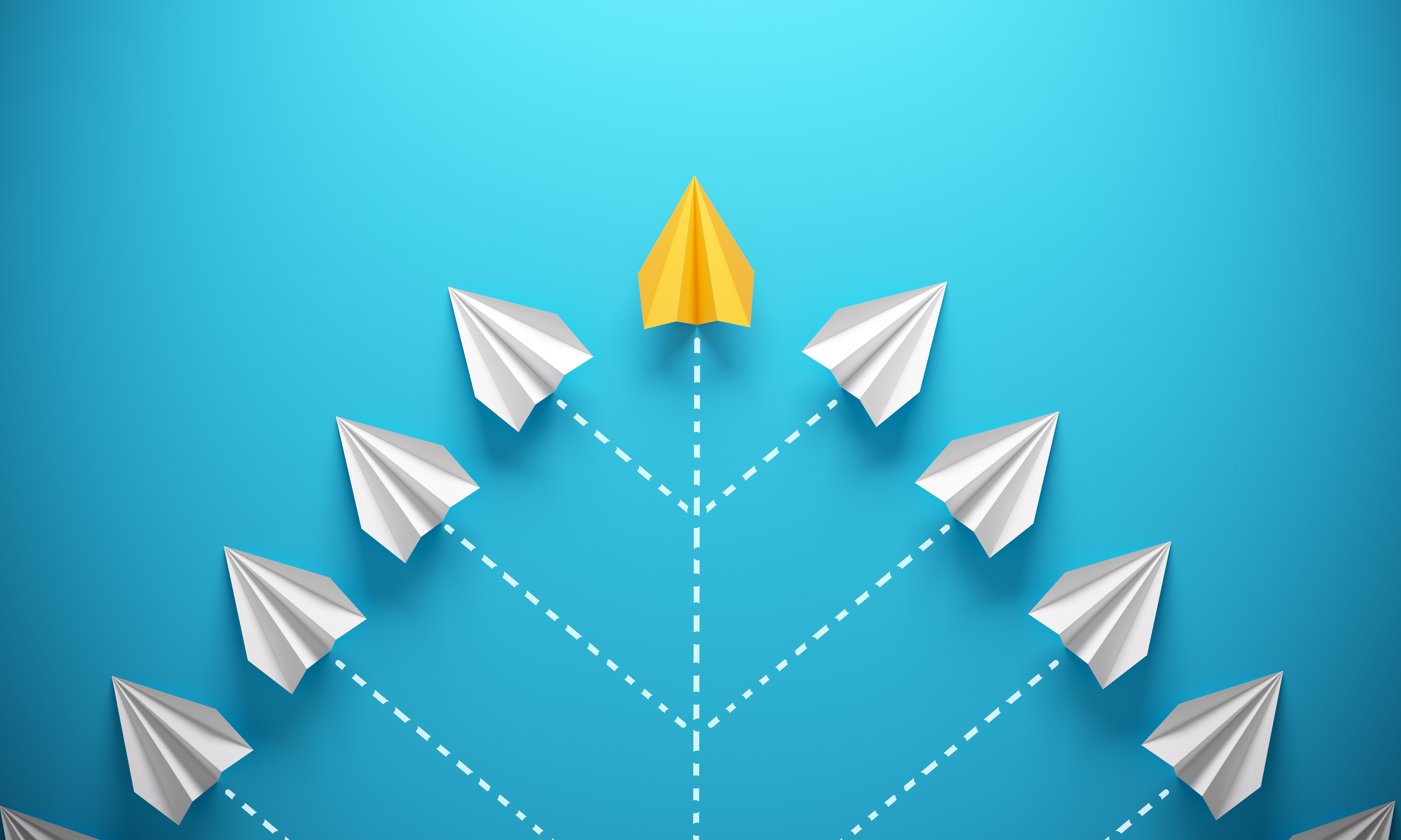 Technology in the classroom
Provide students with tutorials.
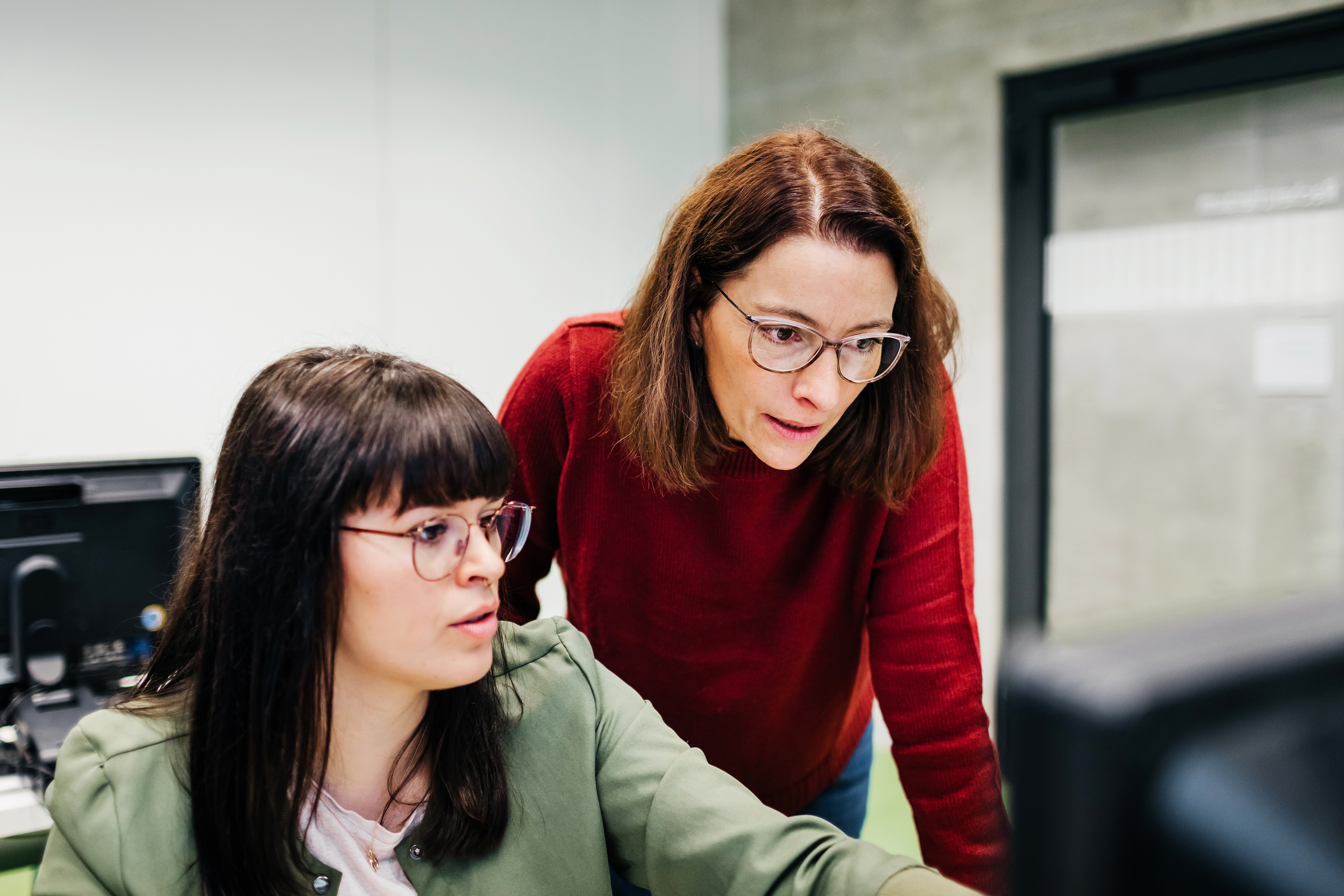 Technology in the classroom
Offer students extra help during class.
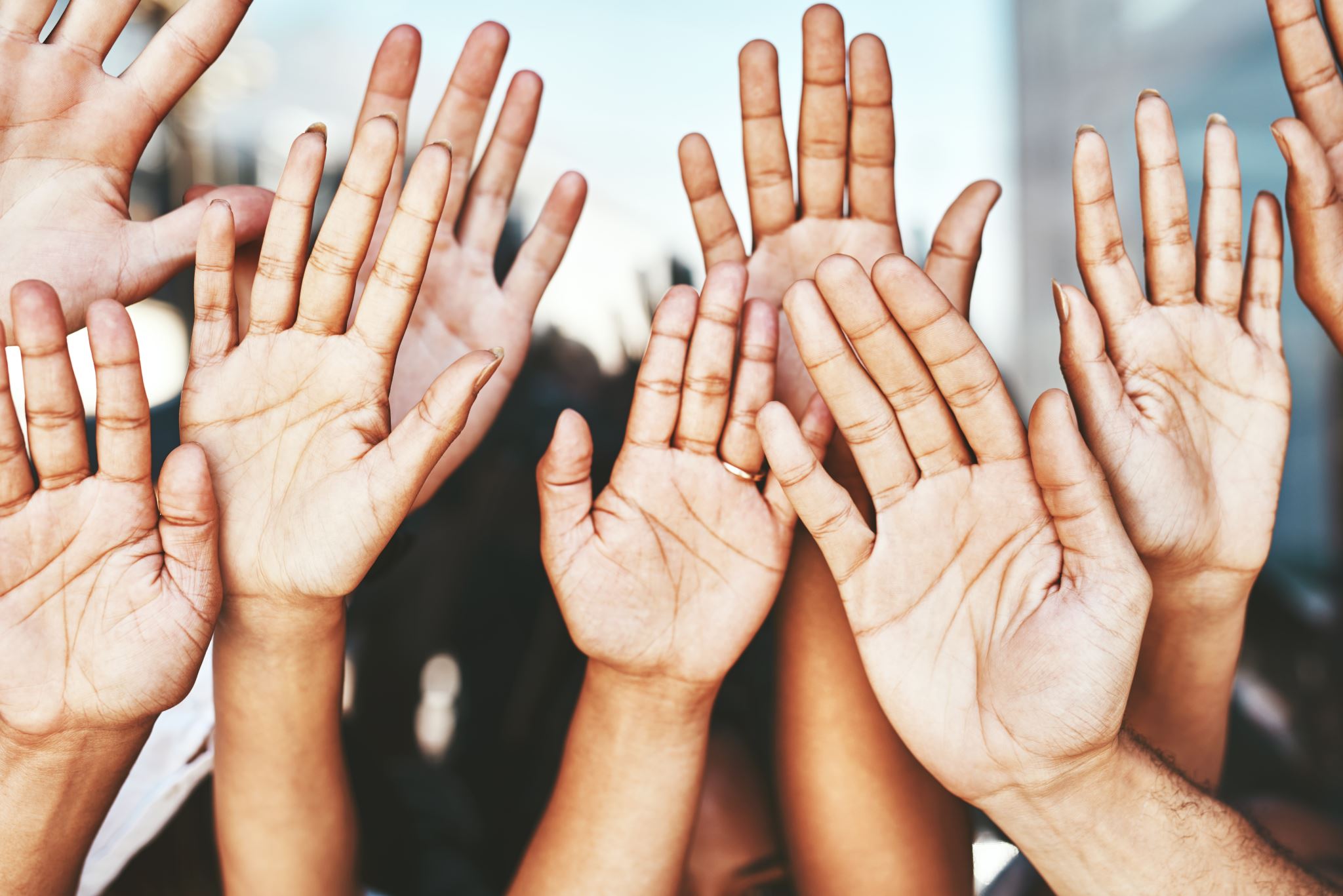 Technology in the classroom
Connect students with mentors who can provide additional support.
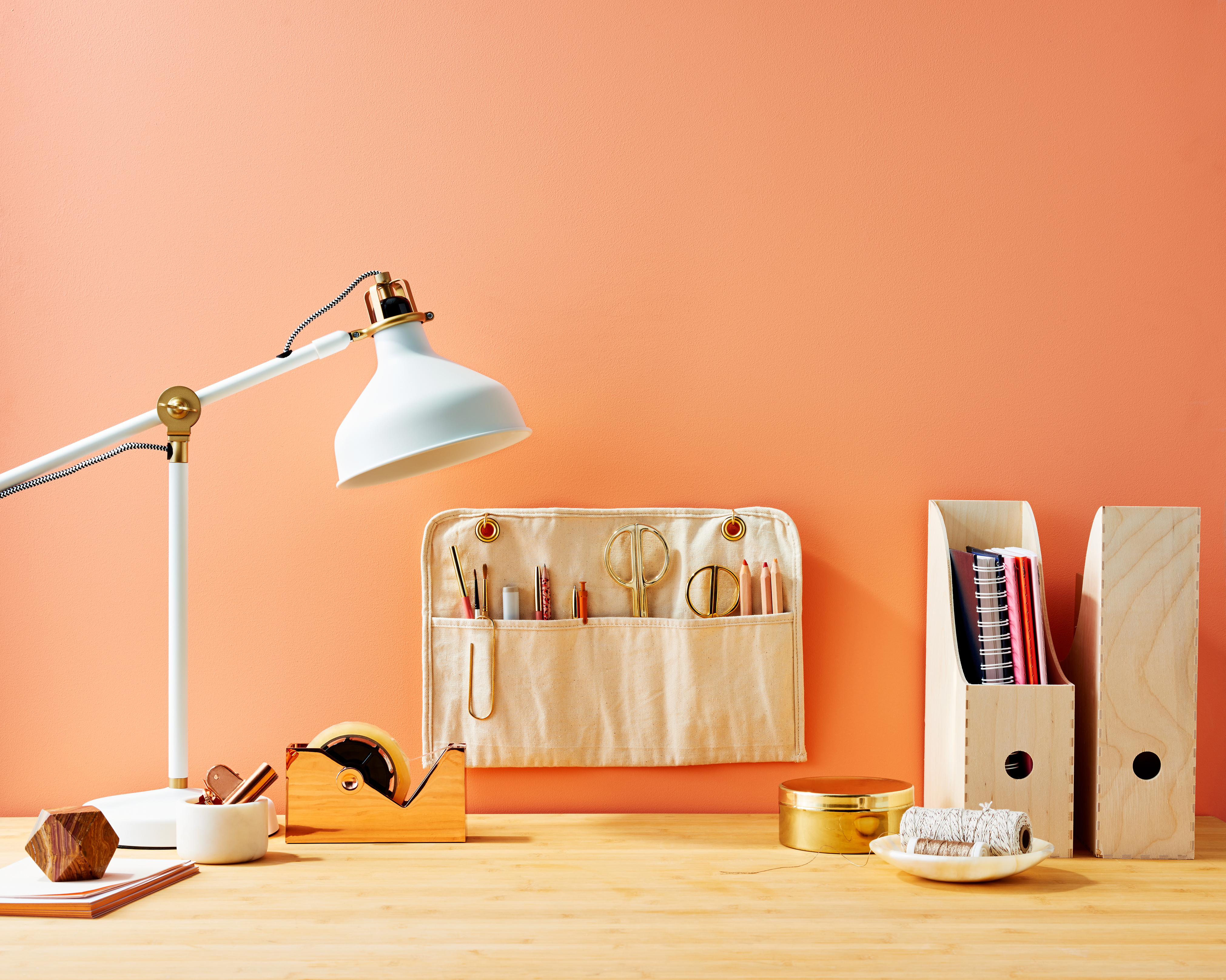 Google Digital Garage
Google Digital Garage helps people to grow their careers or businesses by learning new skills and making the most of digital tools. 
There are free courses available to help you get to where you need to be. 
Some courses are provided by Google and some are from their partners who produce great courses too.